7.5 Polynomials & 7.6 Adding and Subtracting Polynomials
Objectives
Classify polynomials and write polynomials in standard form. 
Evaluate polynomial expressions.
Add and subtract polynomials.
Vocabulary
monomial
degree of a monomial
polynomial
degree of a polynomial
standard form of a 
  polynomial
leading coefficient
quadratic
cubic
binomial
trinomial
Why are we learning this?
We can use polynomials to plan complex firework displays
A.
4p4q3
A monomial is a number, a variable, or a product of numbers and variables with whole-number exponents.
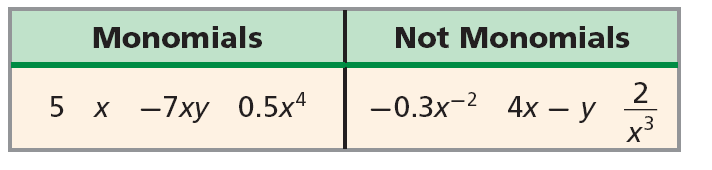 Qu: How do the above fail to be monomials?

The degree of a monomial is the sum of the exponents of the variables.
Example 1: Finding the Degree of a Monomial
Find the degree of each monomial.
B. 7ed
C. 3
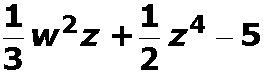 B.
Remember!
The terms of an expression are the parts being added or subtracted.
A polynomial is a monomial or a sum or difference of monomials. 


The degree of a polynomial is the degree of the term with the greatest degree.
a. 5x – 6
b. x3y2 + x2y3 – x4 + 2
Example 2: Finding the Degree of a Polynomial
Find the degree of each polynomial.
A. 11x7 + 3x3
Remember!
A variable written w/o a coefficient has a coefficient of 1.
The standard form of a polynomial that contains one variable is written with the terms in order from greatest degree to least degree. When written in standard form, the coefficient of the first term is called the leading coefficient.
x5 + 9x3 – 4x2 + 16.
y5 = 1y5
Example 3A: Writing Polynomials in Standard Form
Write the polynomial in standard form. Then give the leading coefficient.
6x – 7x5 + 4x2 + 9
y2 + y6 − 3y
Terms
Name
1
Monomial
0
Constant
2
Binomial
1
Linear
3
Trinomial
Quadratic
2
Polynomial
4 or more
Cubic
3
Quartic
4
Quintic
5
6 or more
6th,7th,degree and so on
Give me examples!
Example 4: Classifying Polynomials
Classify each polynomial according to its degree and number of terms.
A. 5n3 + 4n
5n3 + 4n is a cubic binomial.
Degree 3  Terms 2
B. 4y6 – 5y3 + 2y – 9
C. –2x
–400 + 2006
1606
Check It Out! Example 5
What if…? Another firework with a 5-second fuse is launched from the same platform at a speed of 400 feet per second. Its height is given by –16t2 +400t + 6. How high will this firework be when it explodes?
Substitute the time t to find the firework’s height.
–16t2 + 400t + 6
–16(5)2 + 400(5) + 6
The time is 5 seconds.
–16(25) + 400(5) + 6
Evaluate the polynomial by using the order of  operations.
–400 + 2000 + 6
Check It Out! Example 5 Continued
What if…? Another firework with a 5-second fuse is launched from the same platform at a speed of 400 feet per second. Its height is given by –16t2 +400t + 6. How high will this firework be when it explodes?
When the firework explodes, it will be 1606 feet above the ground.
Remember!
Like terms are constants or terms with the same variable(s) raised to the same power(s). To review combining like terms, see lesson 1-7.
Example 1: Adding and Subtracting Monomials
Add or Subtract..
A. 12p3 + 11p2 + 8p3
Identify like terms.
Rearrange terms so that like terms are together.
Combine like terms.
B. 5x2 – 6 – 3x + 8
5x2  + 4x + 1
+ 2x2 + 5x + 2
7x2 + 9x + 3
Polynomials can be added in either vertical or horizontal form.
In vertical form, align the like terms and add:
In horizontal form, use the Associative  and Commutative Properties to regroup and combine like terms.
(5x2 + 4x + 1) + (2x2 + 5x + 2)
= (5x2 + 2x2 + 1) + (4x + 5x) + (1 + 2)
= 7x2 + 9x + 3
Example 2: Adding Polynomials
Add.
A. (4m2 + 5) + (m2 – m + 6)
B. (10xy + x) + (–3xy + y)
–(2x3 – 3x + 7)= –2x3 + 3x – 7
Example 3A: Subtracting Polynomials
Subtract.
(x3 + 4y) – (2x3)
(7m4 – 2m2) – (5m4 – 5m2 + 8)
Example 4: Application
8x2 + 3x + 6
A farmer must add the areas of two plots of land to determine the amount of seed to plant. The area of plot A can be represented by 3x2 + 7x – 5 and the area of plot B can be represented by 5x2 – 4x + 11. Write a polynomial that represents the total area of both plots of land.
(3x2 + 7x – 5)
Plot A.
(5x2 – 4x + 11)
Plot B.
+
Combine like terms.